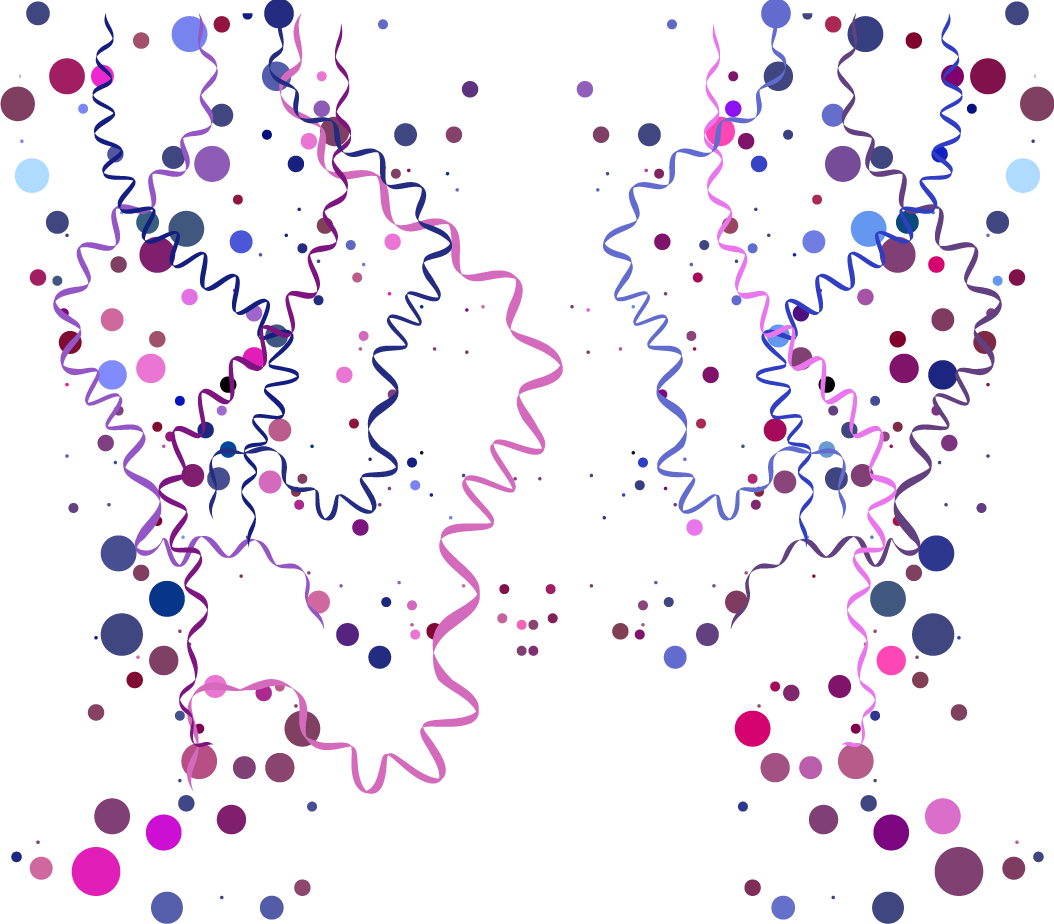 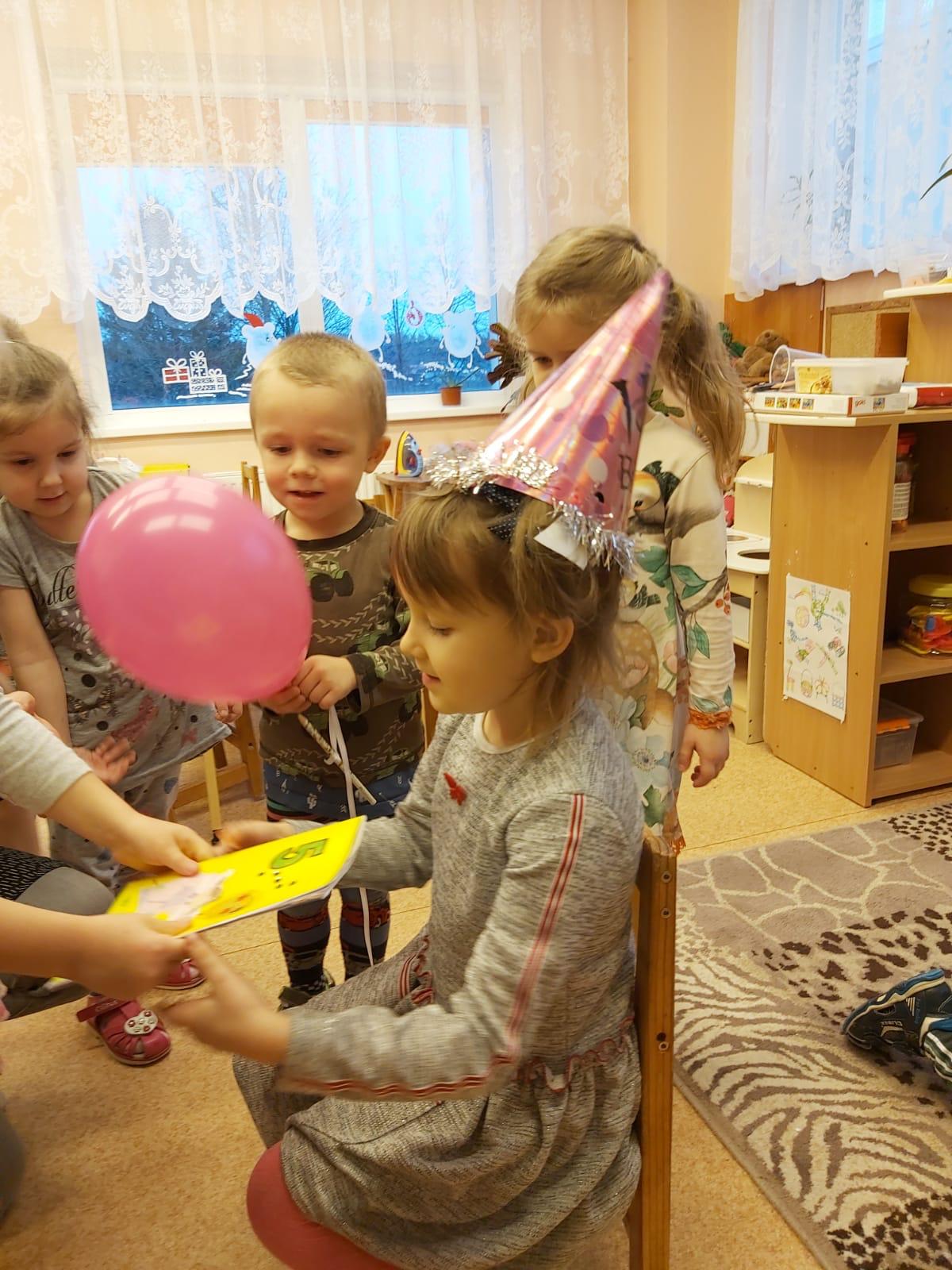 Dzimšanas diena bērnudārzā
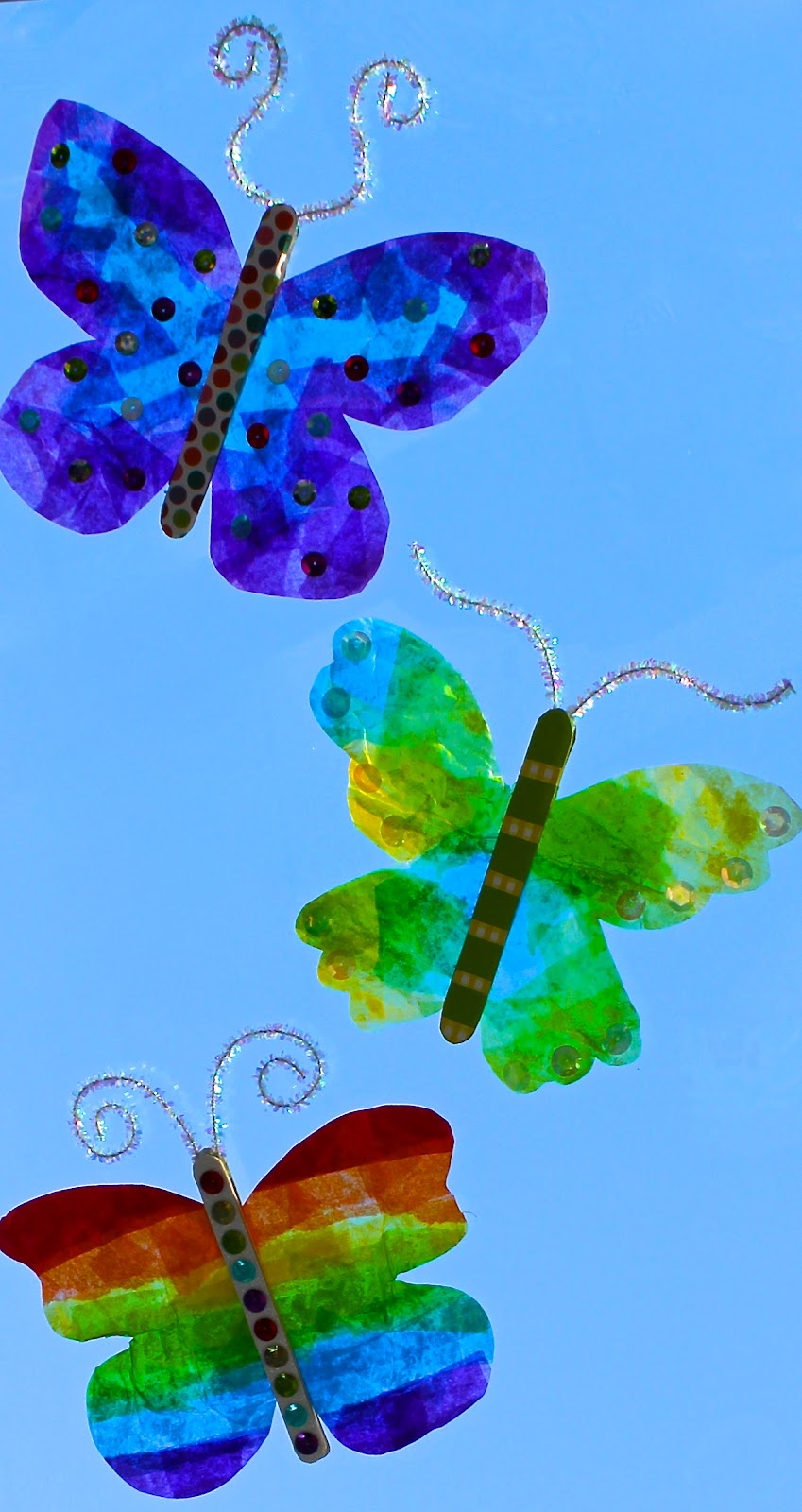 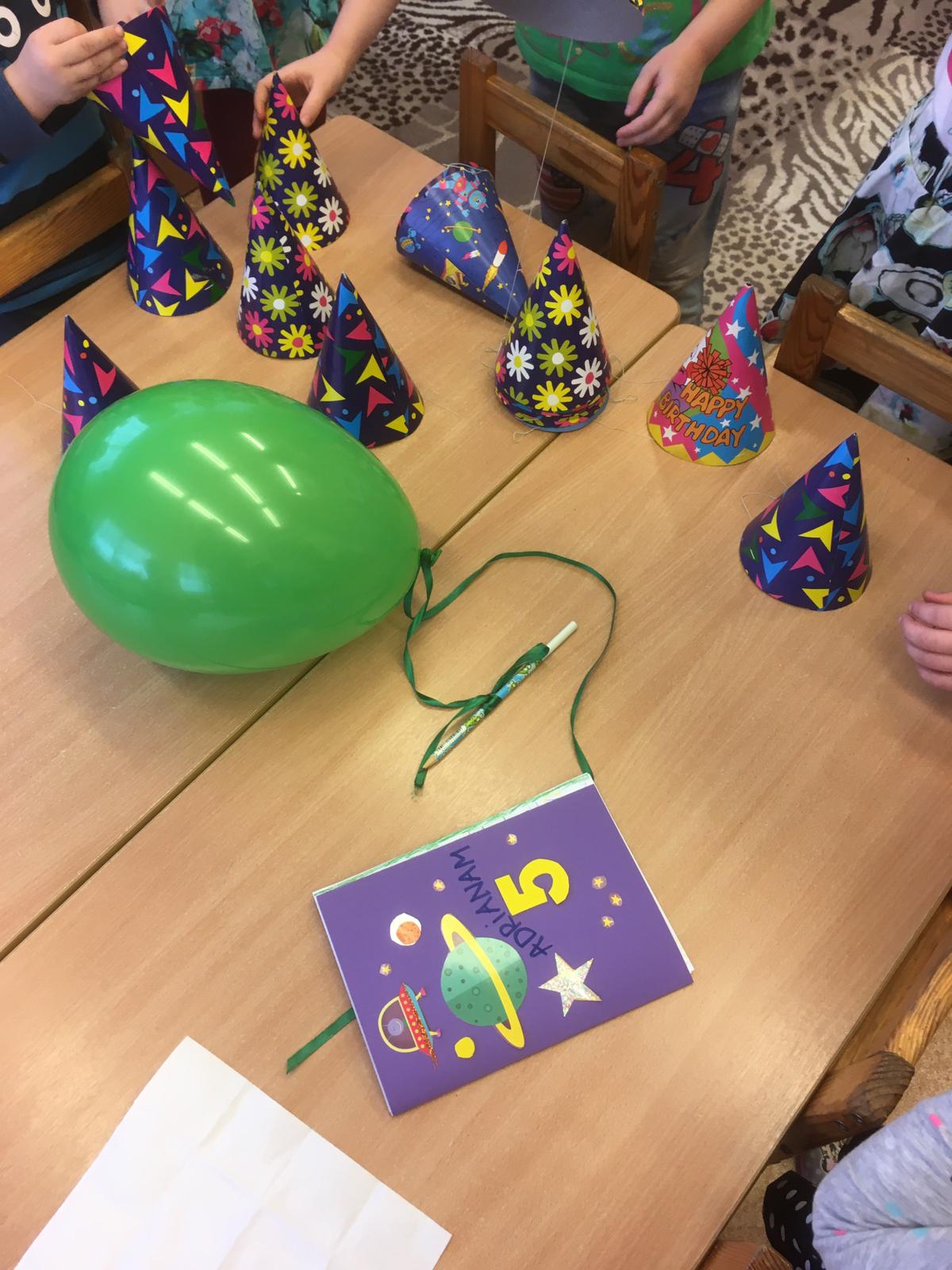 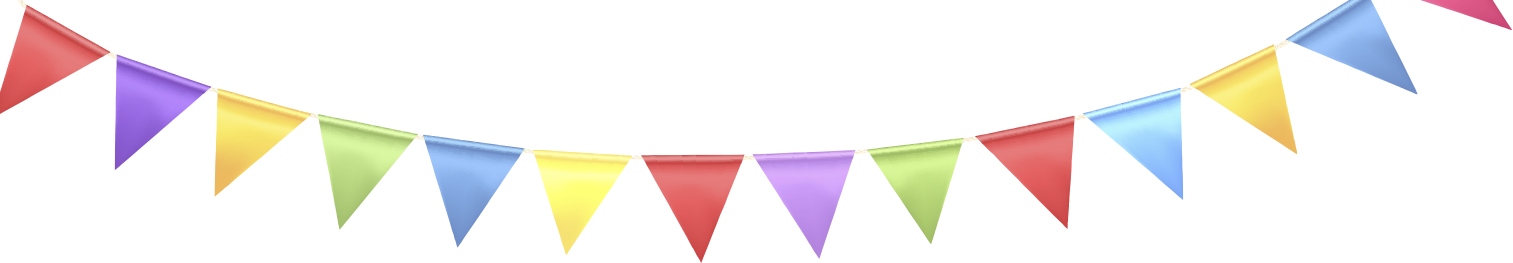 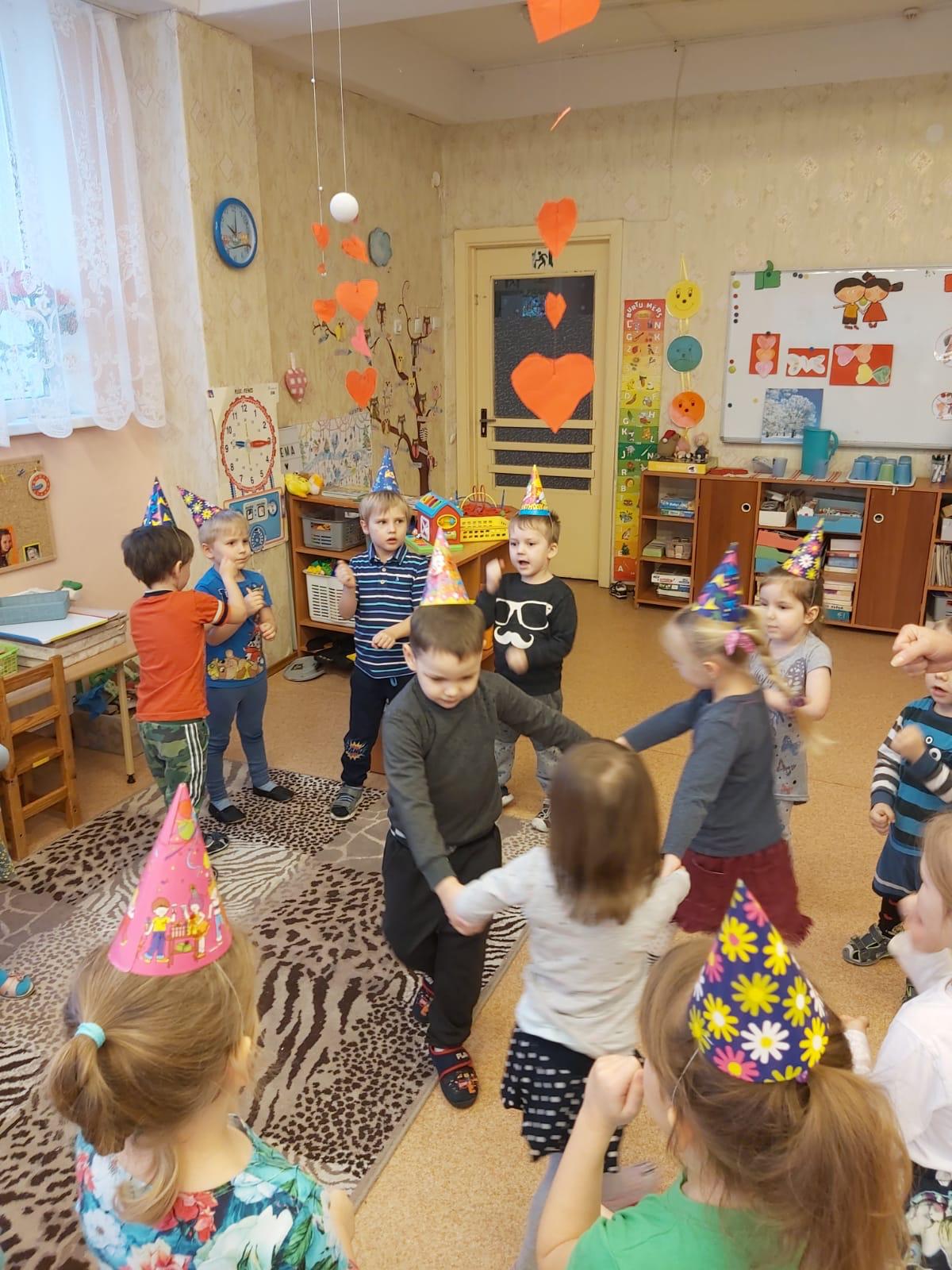 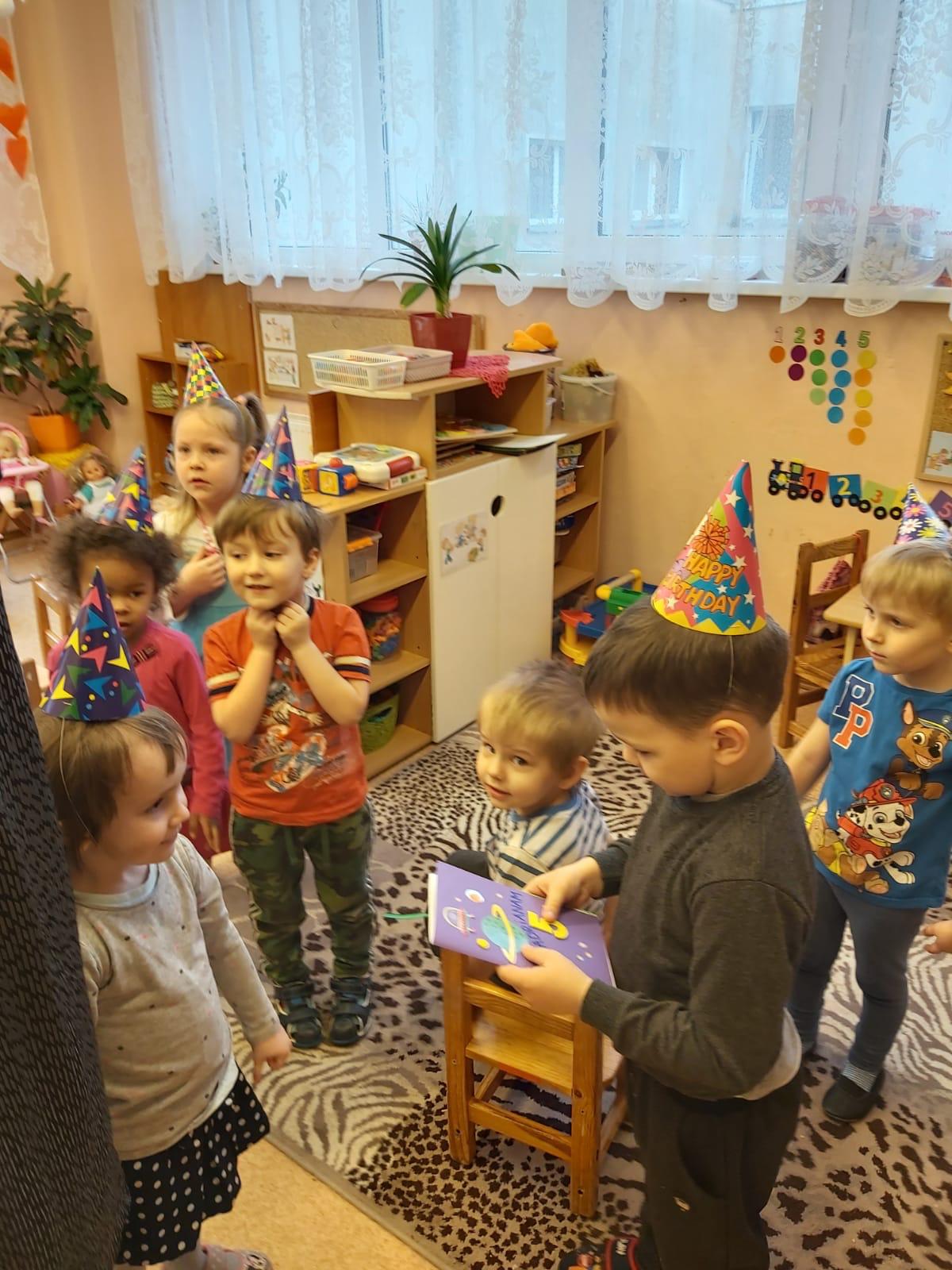 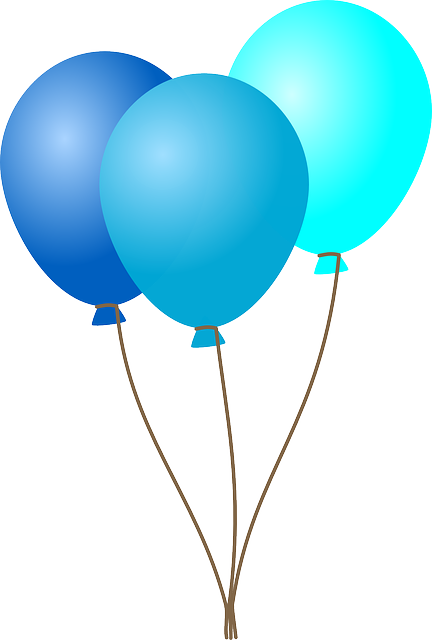 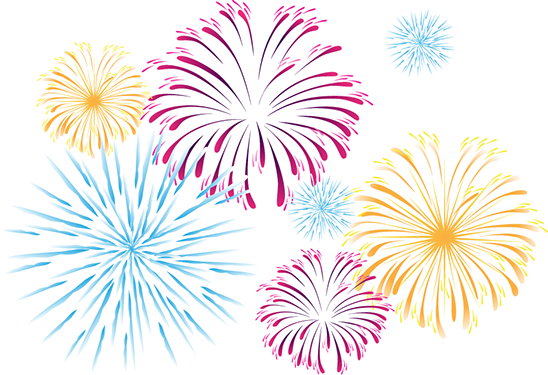 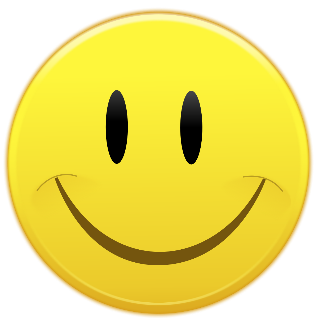 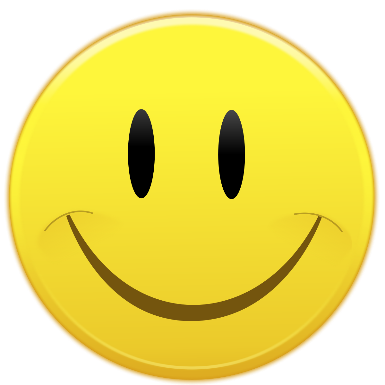 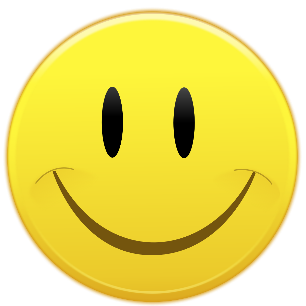 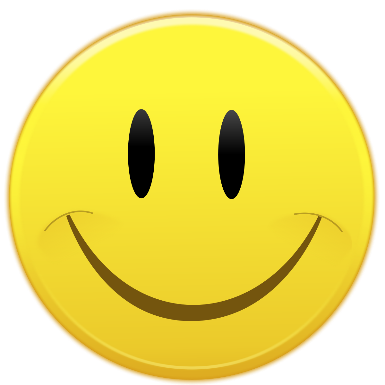 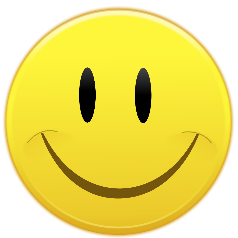 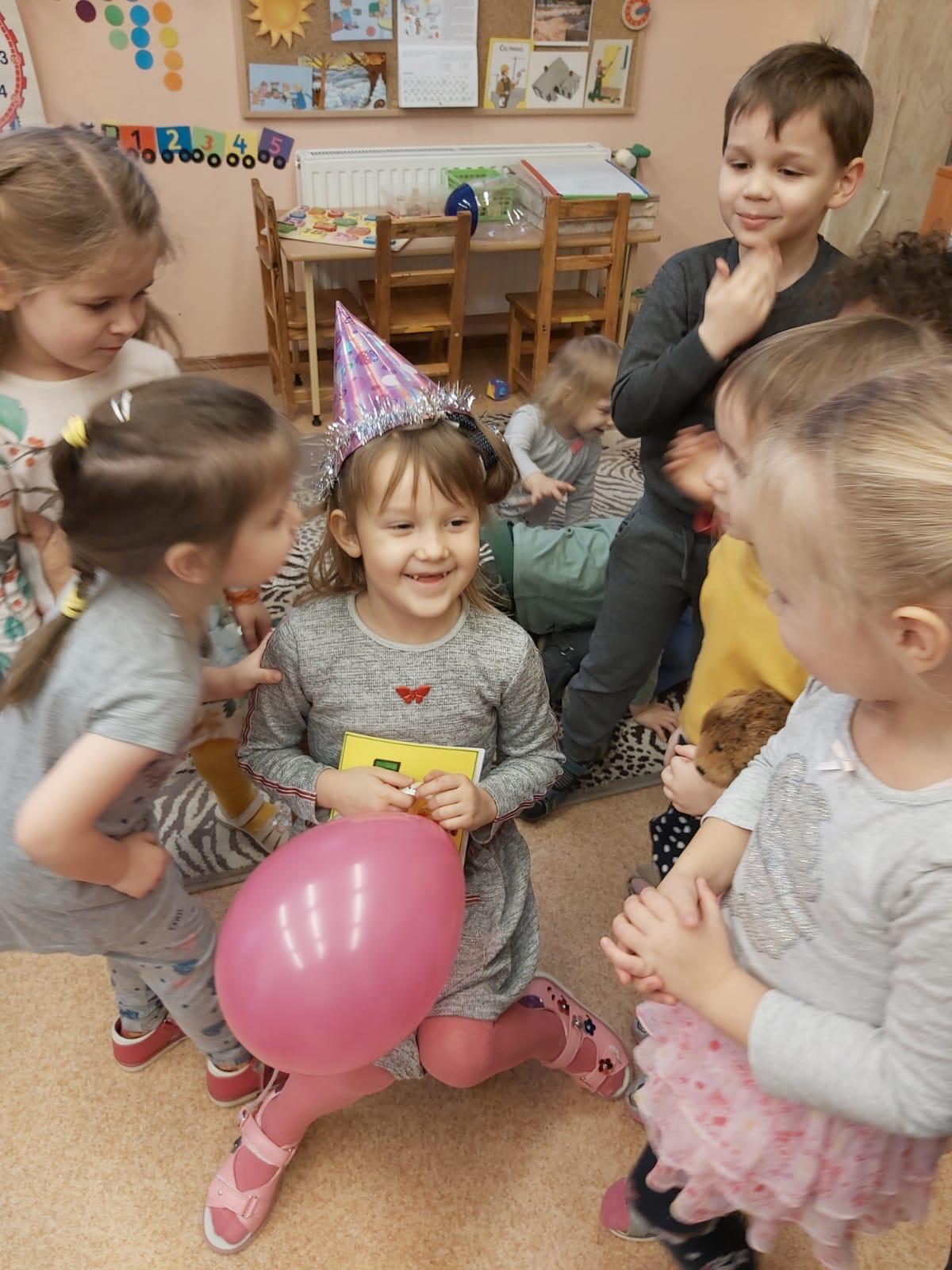 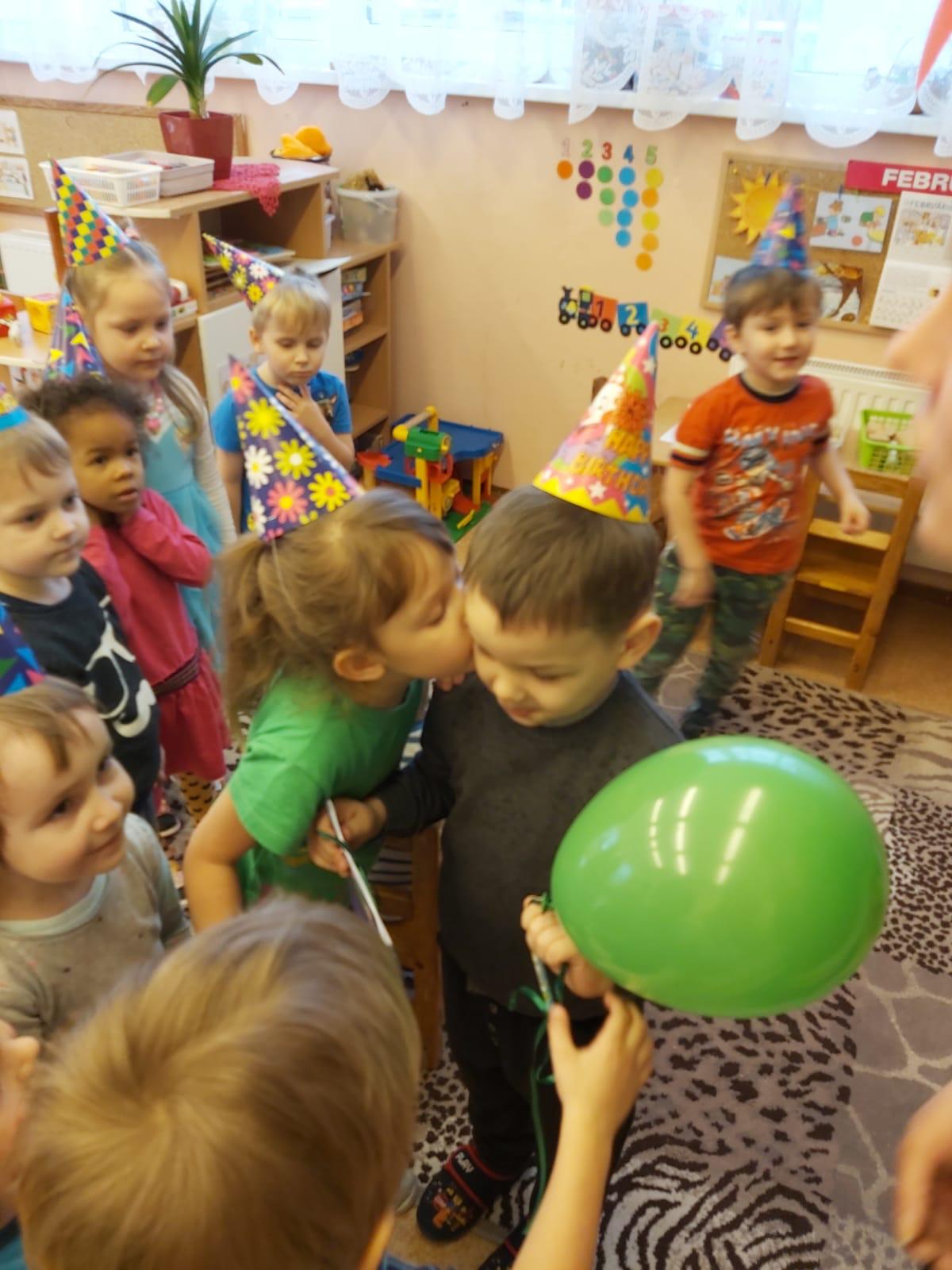 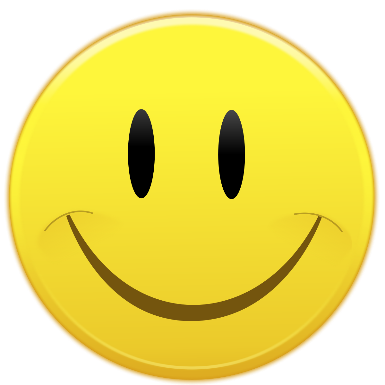 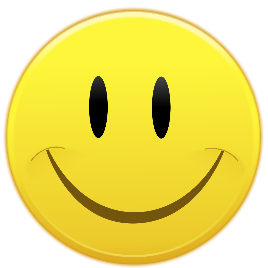 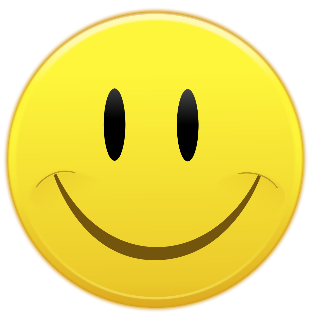 Happy birthday
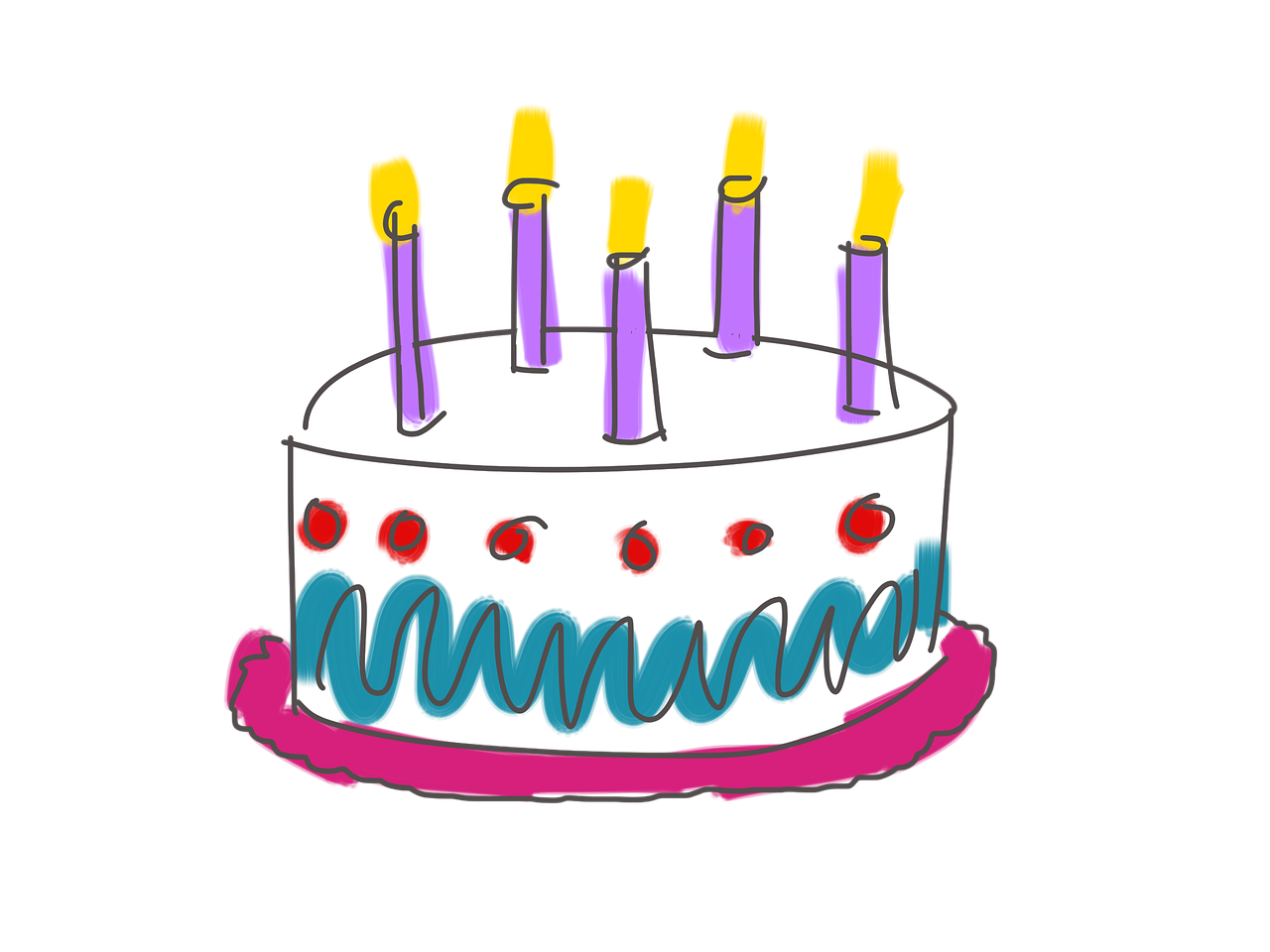 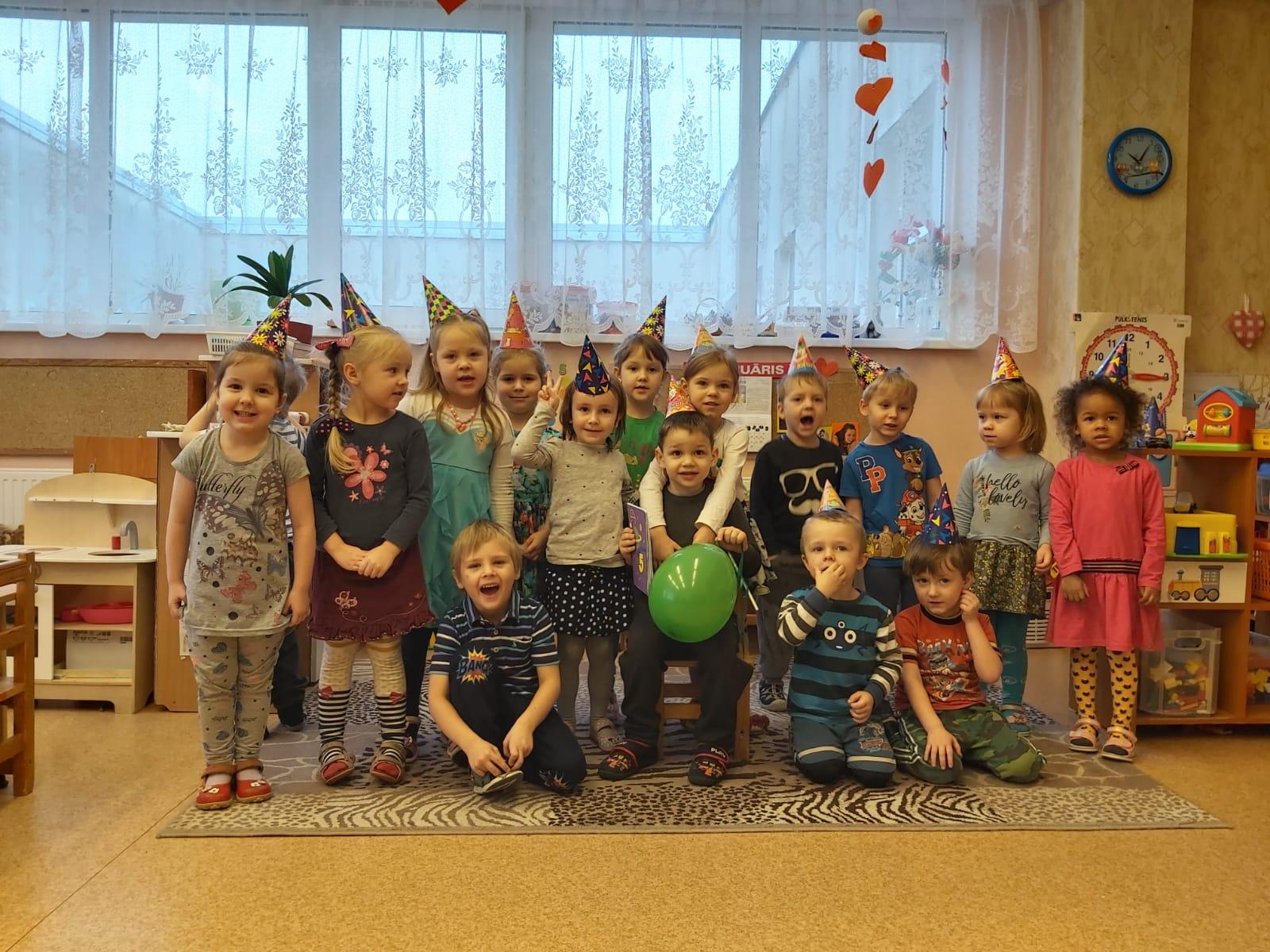 Paldies par uzmanību!